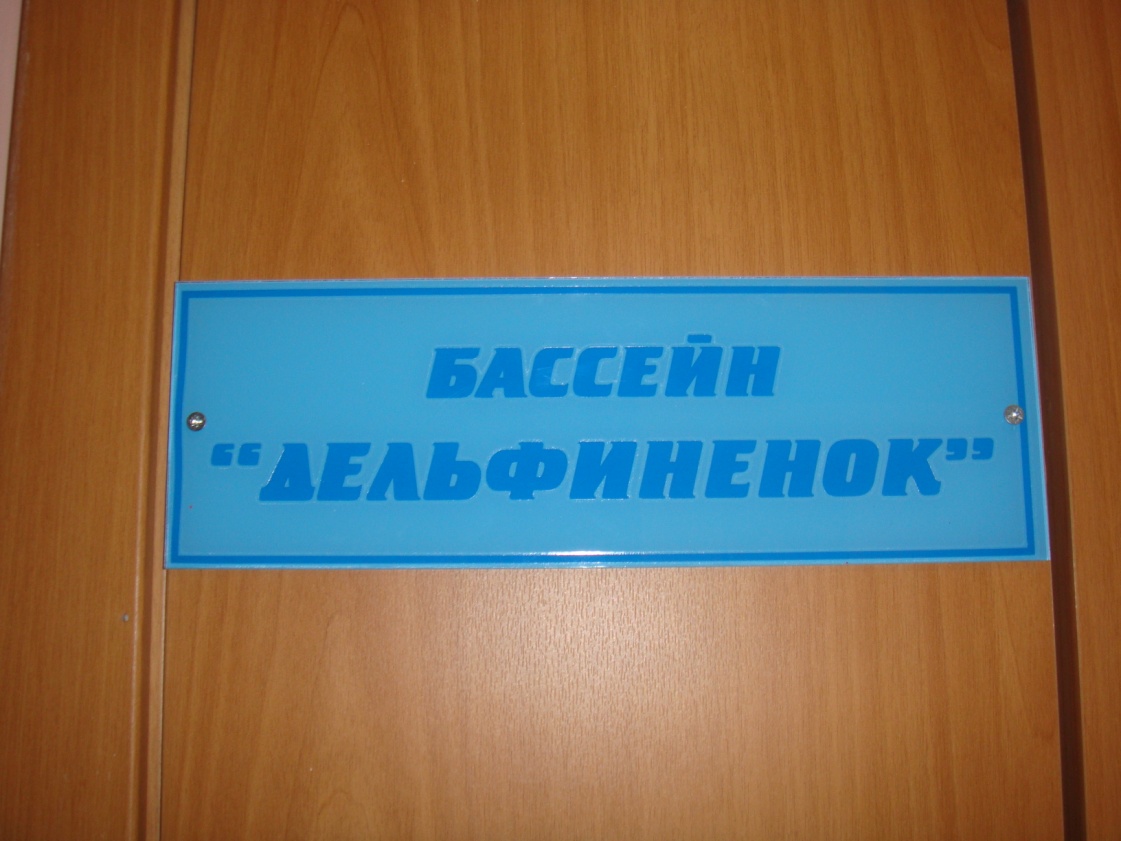 5.
При входе в бассейн детей встречают веселые  игривые дельфины, выполненные в витражной технике.
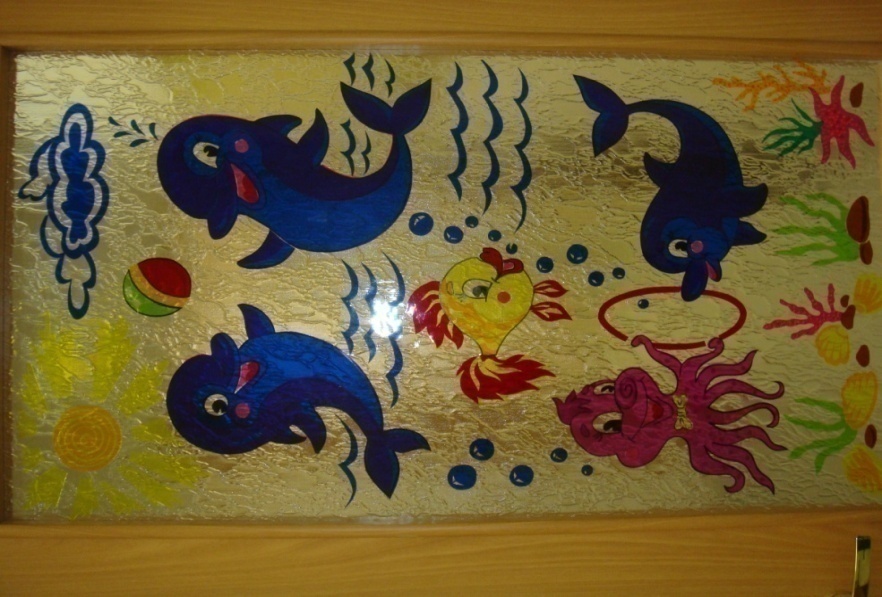 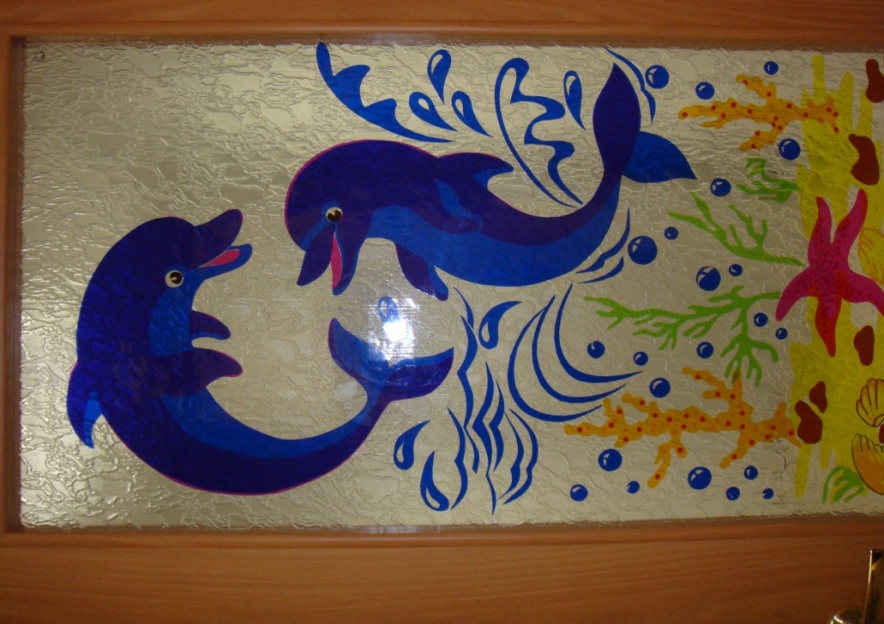 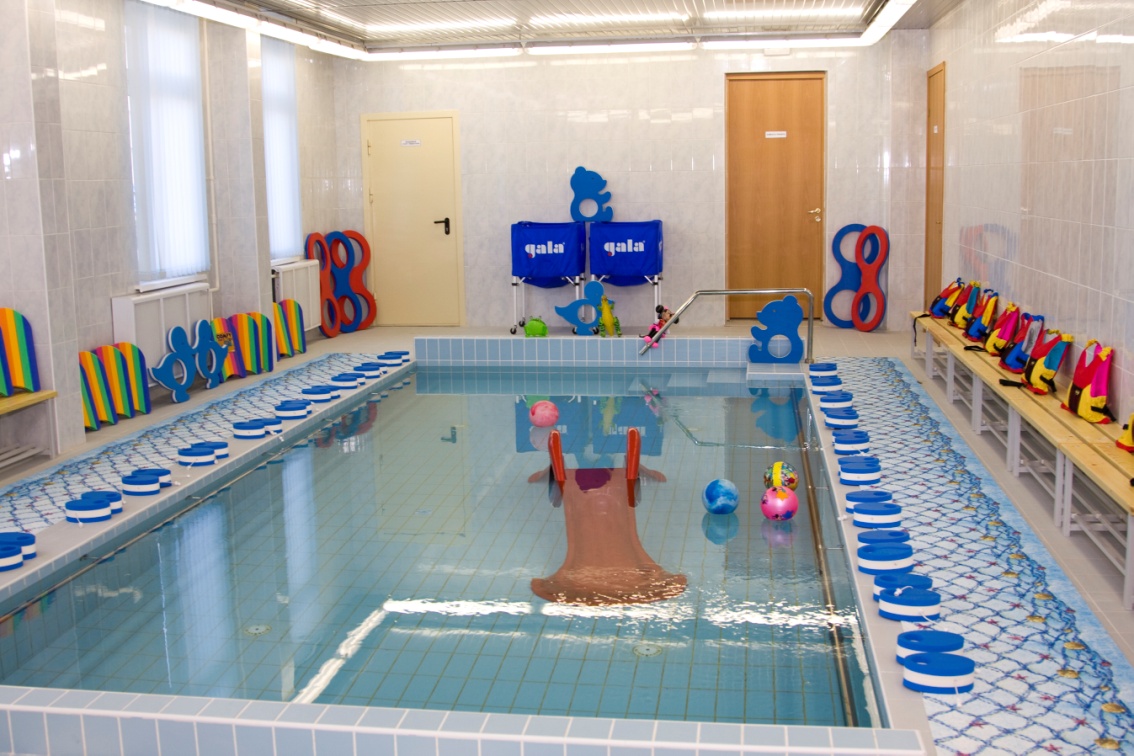 Оборудование
Плавающие игровые фигурки – плотики в виде зверей
(10 штук)
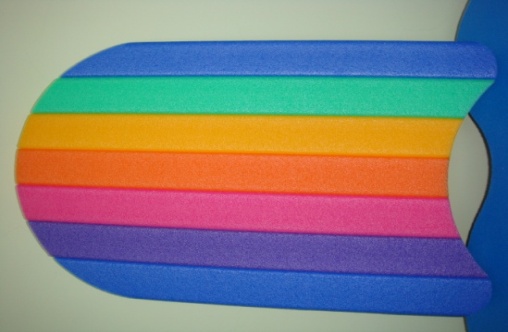 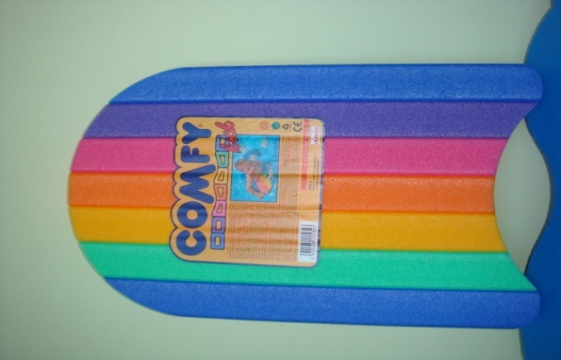 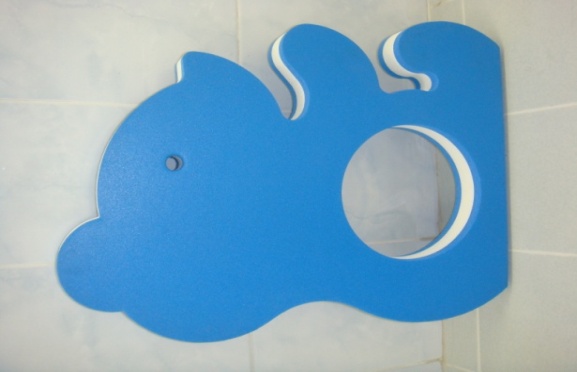 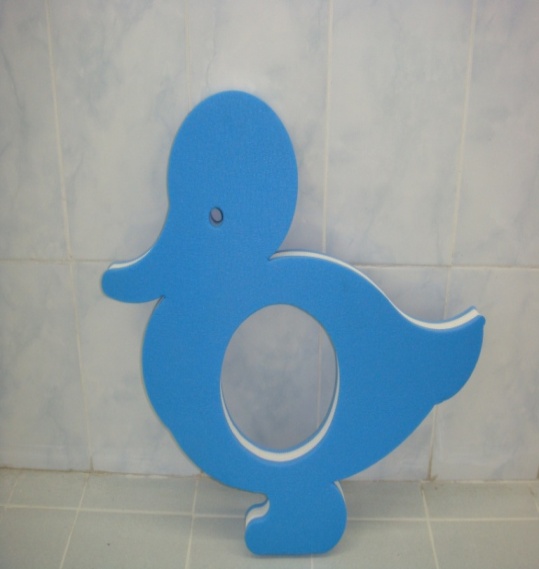 Доска для плавания с антискользящей поверхностью 
(20 штук)
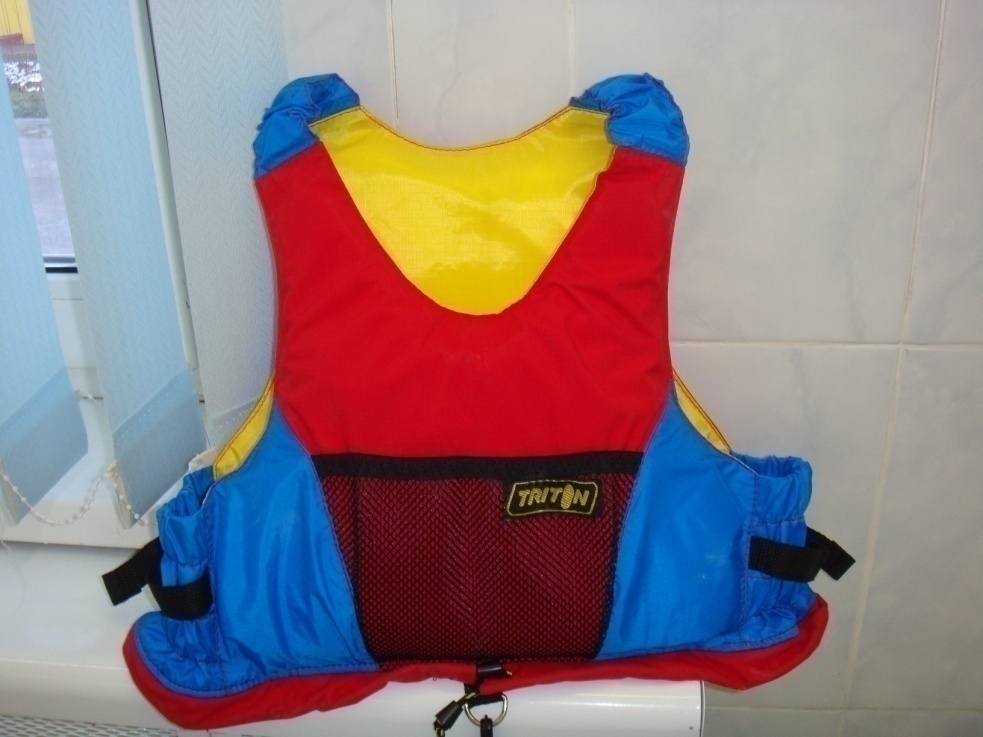 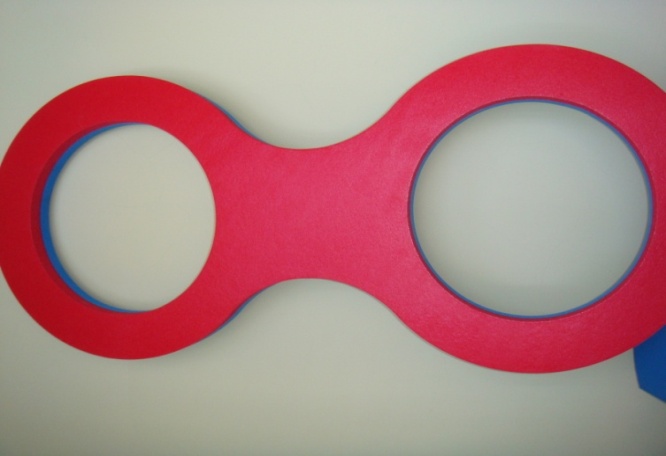 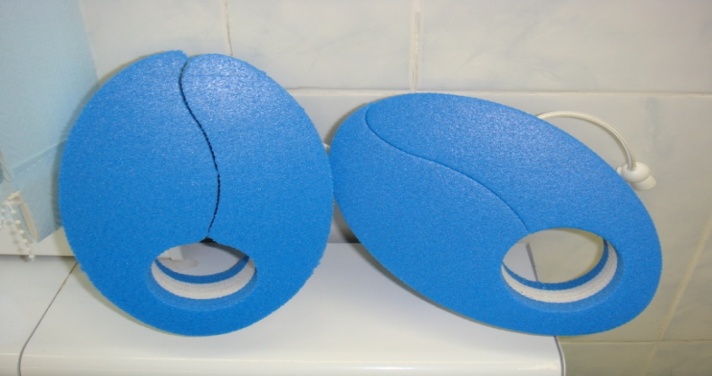 Спасательный жилет
(10 штук)
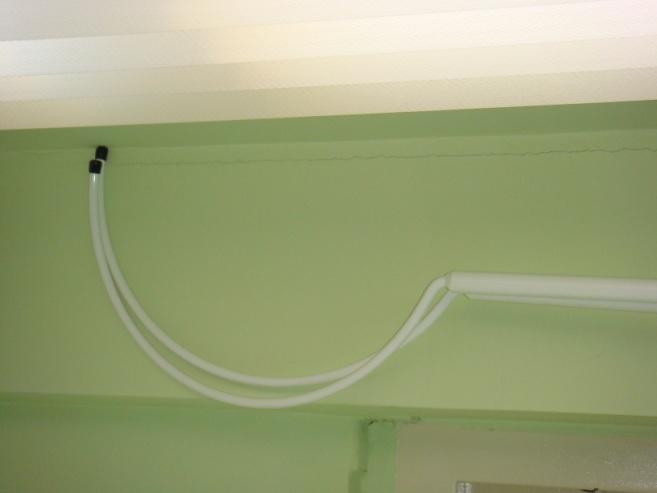 Шест спасательный с 
крюком (2 штуки)
Плавающий плотик в форме «восьмерки» для двоих 
(5 штук)
Нарукавники с регулировкой 
(20 штук)
Мы стараемся сделать так, чтобы первые впечатления ребенка от воды были положительными.
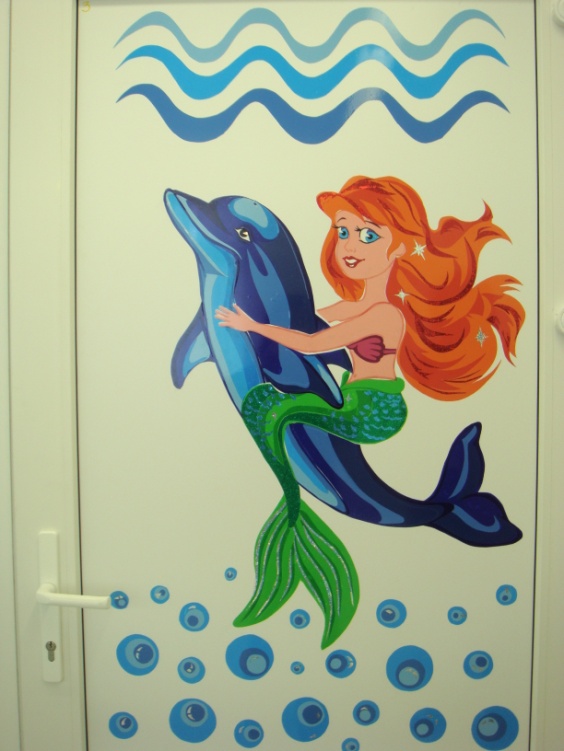 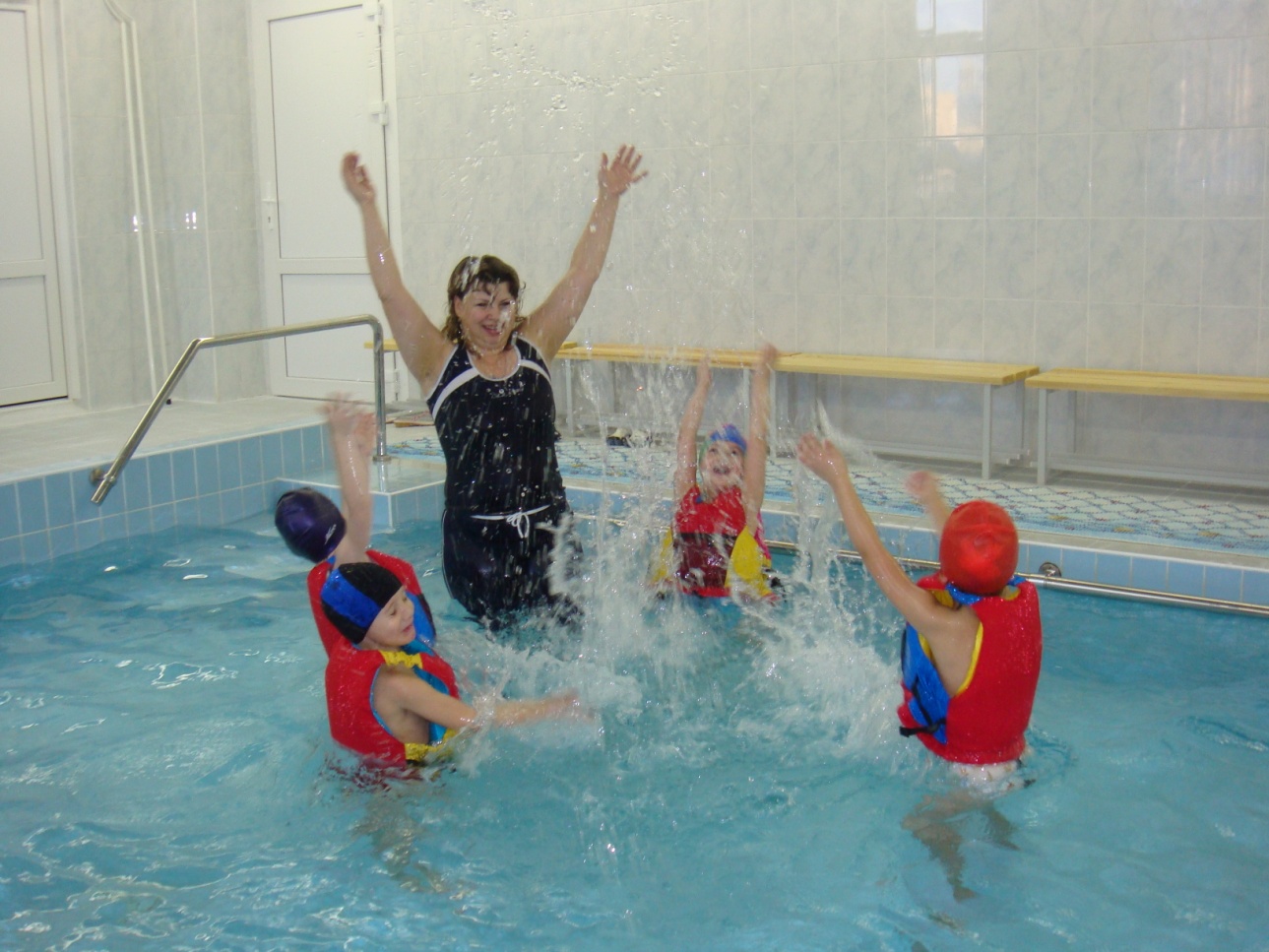 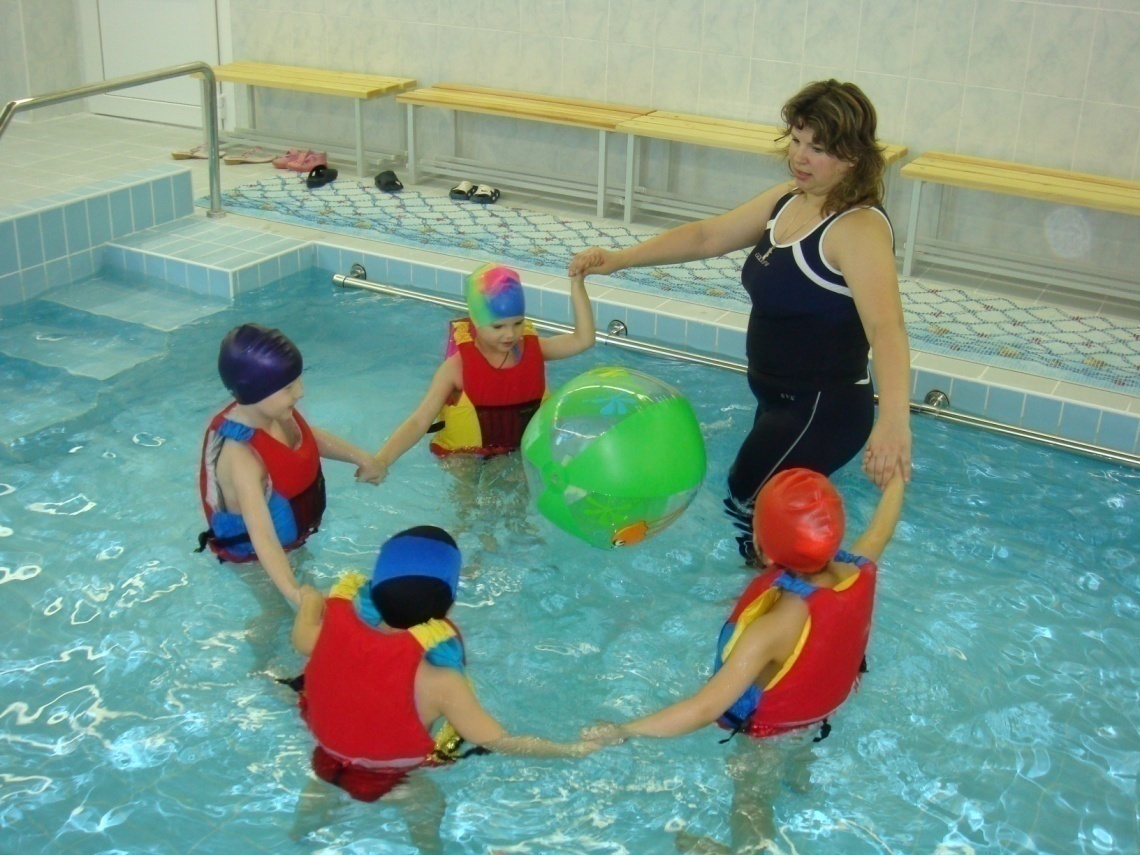 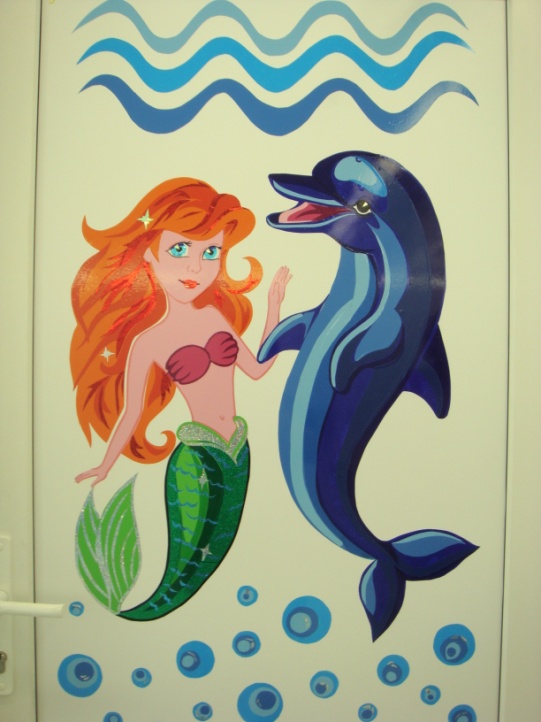